2020年度生向けSuper Global Program(SGP)説明資料
スピーカーマークを
クリックしてください
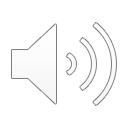 桃山学院大学　国際センター
学生派遣チーム
Super Global Program(SGP)とは？
SGPとは、英語による長期派遣留学を目指す学生のための「特別奨励プログラム」です。

　海外の大学で、ネイティブの学生と共に専門科目を英語で学ぶには、非常に高い英語運用能力が求められます。
　SGPでは、英語能力試験において高スコアを修得するだけでなく、その先の留学生活も見据えた授業等を提供しています。また、帰国後は留学経験者のみで実施する授業を受講することで、留学を「行ったきり」にせず、帰国後の大学生活や将来に活かすことができるよう、サポートしています。

　　　　　　　　※これまでは、入学前に実施する試験に合格した者のみの参加としていま
　　　　　　　　　 したが、2021年度より新たに、2年次からの参加も可能となりました。
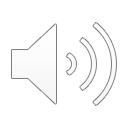 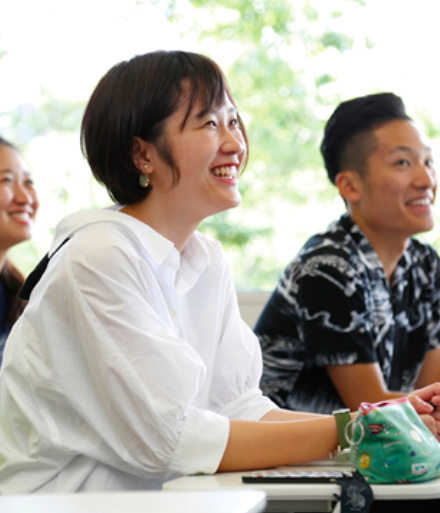 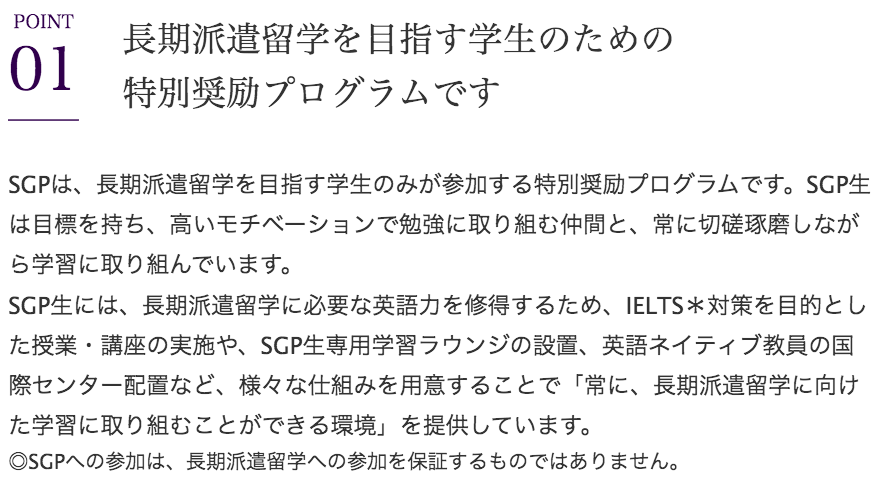 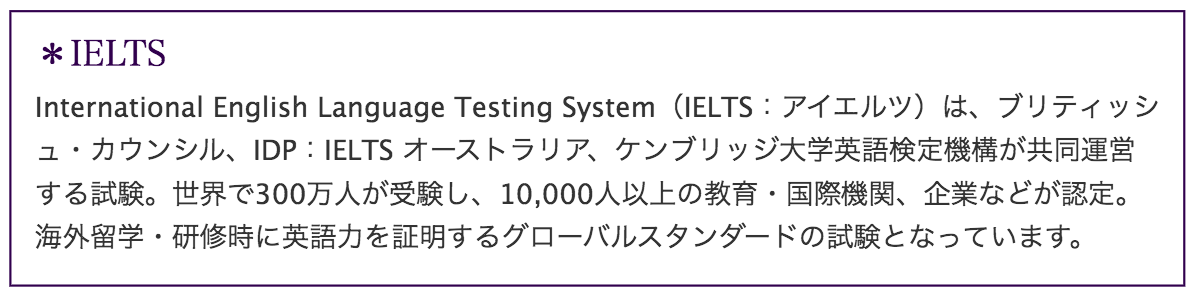 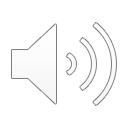 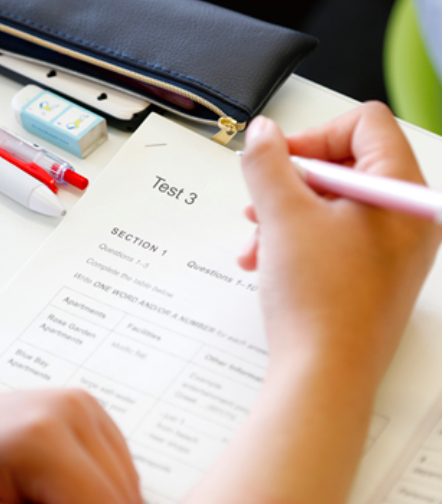 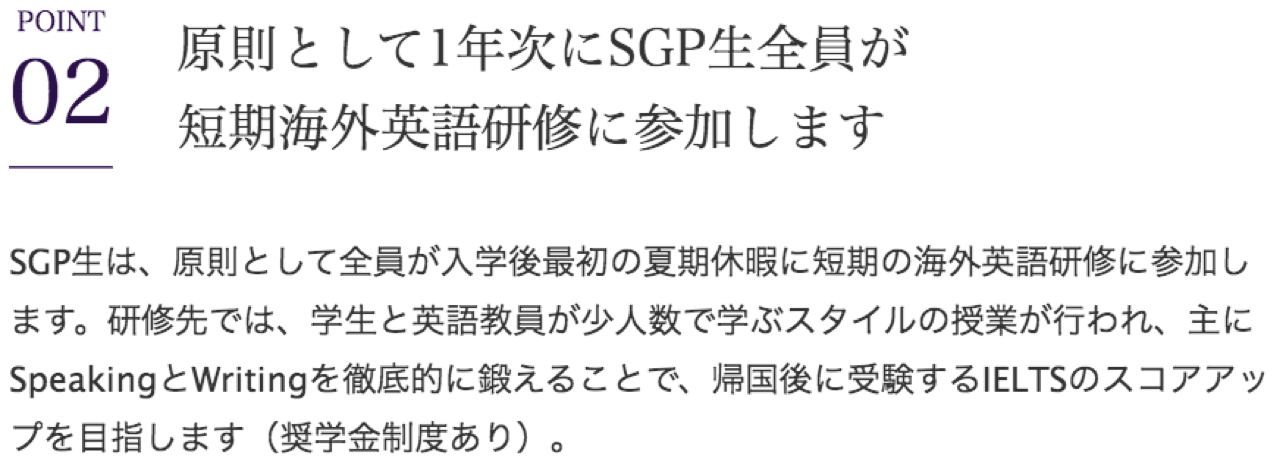 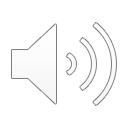 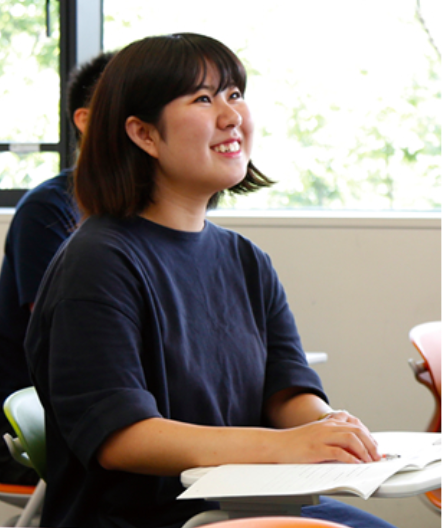 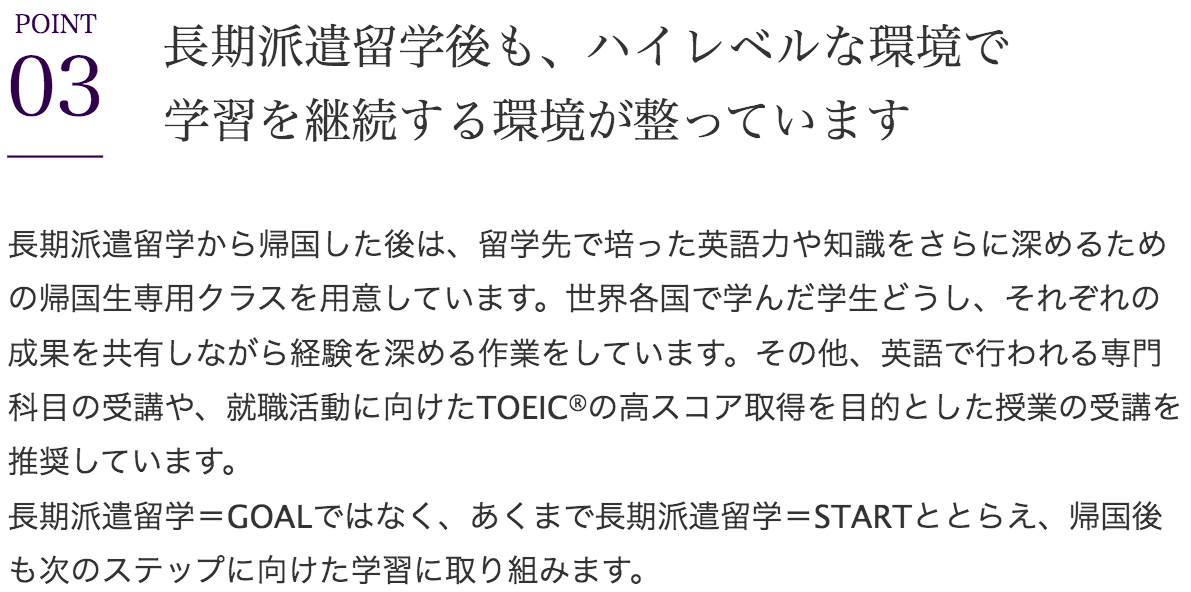 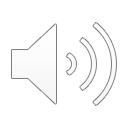 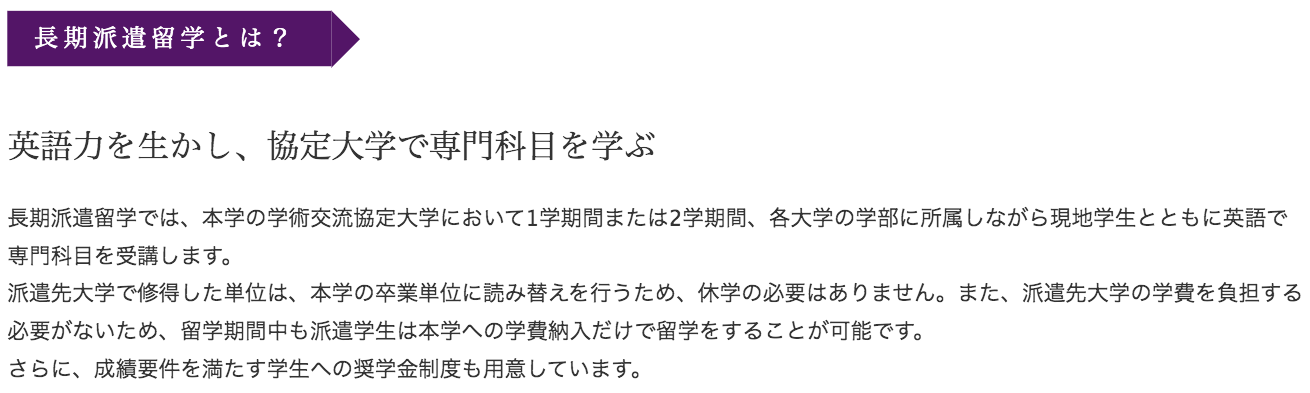 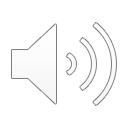 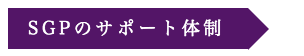 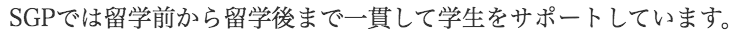 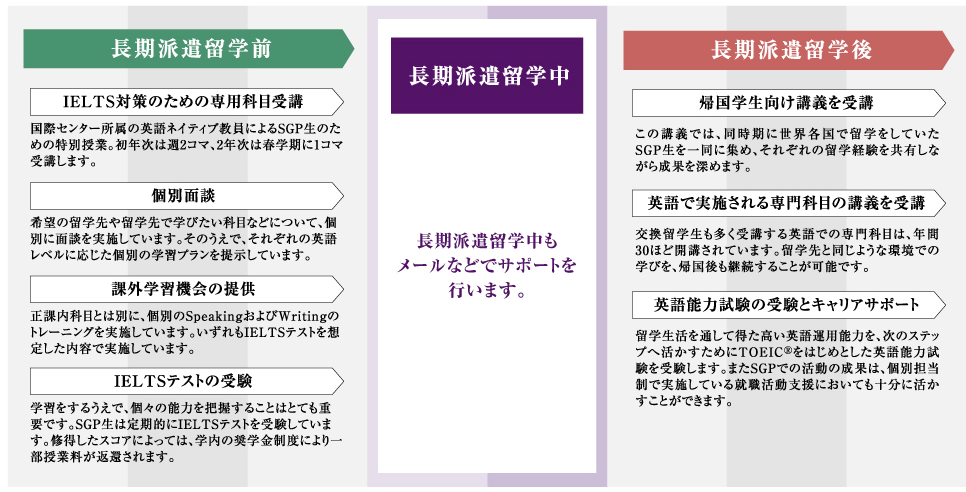 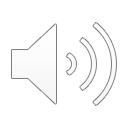 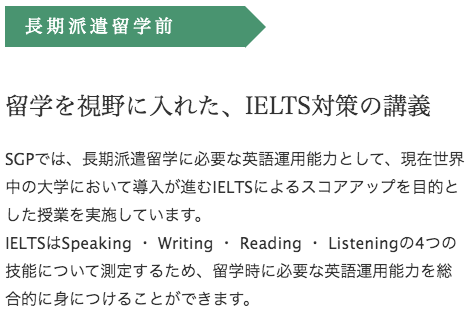 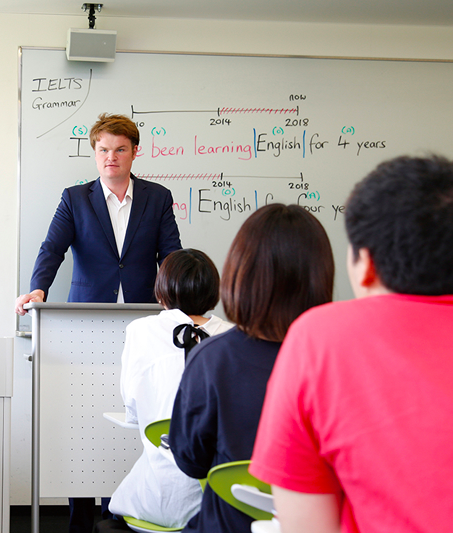 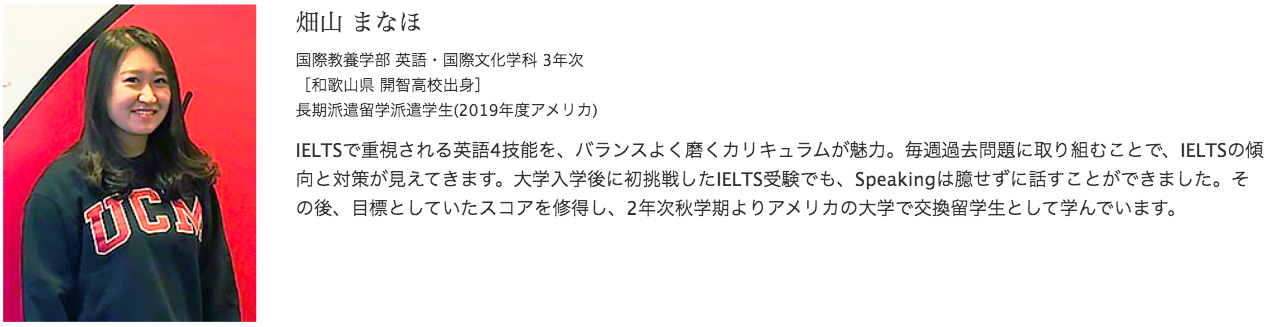 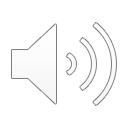 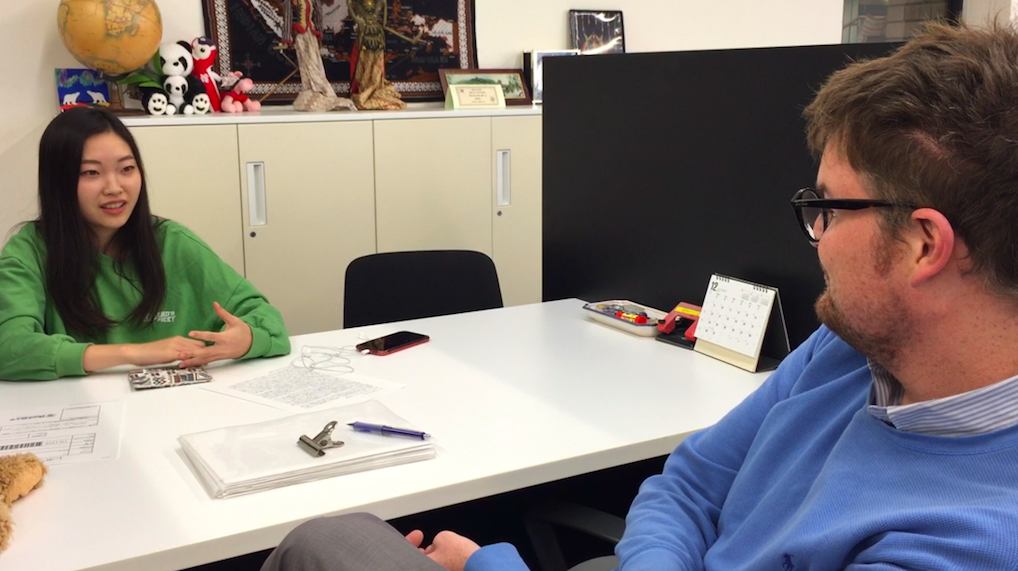 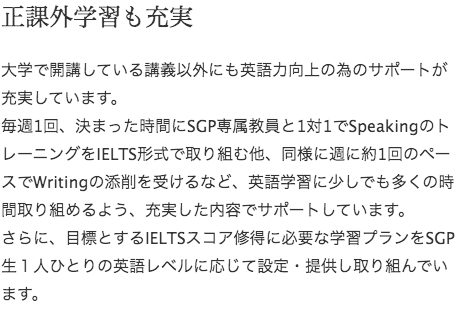 Speaking練習動画を公開しています！
https://youtu.be/rh8_mLDBtLo
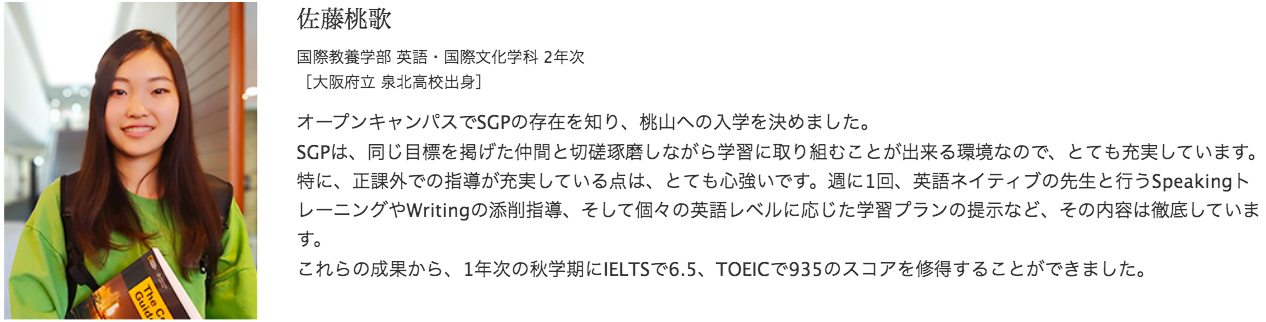 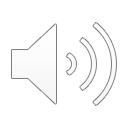 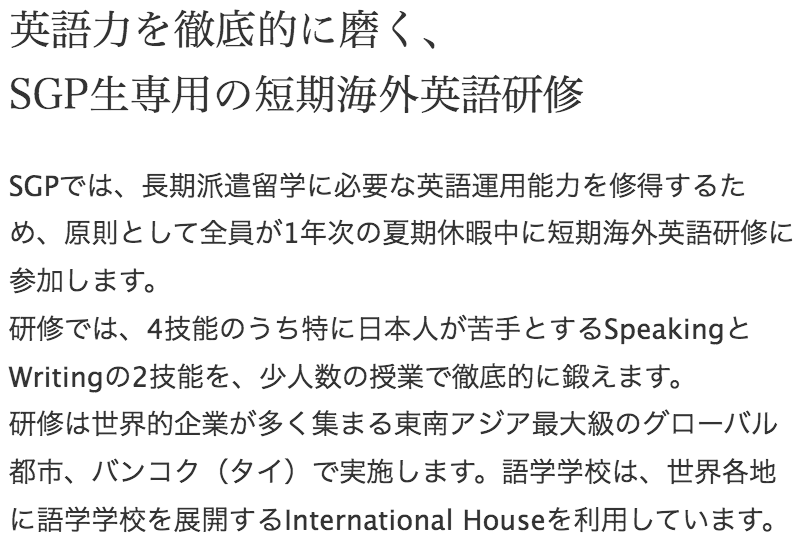 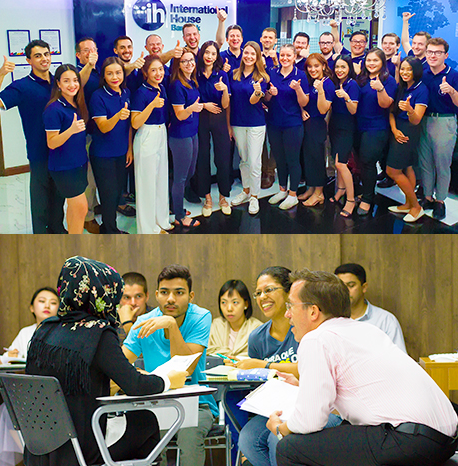 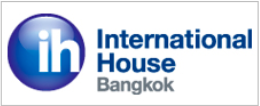 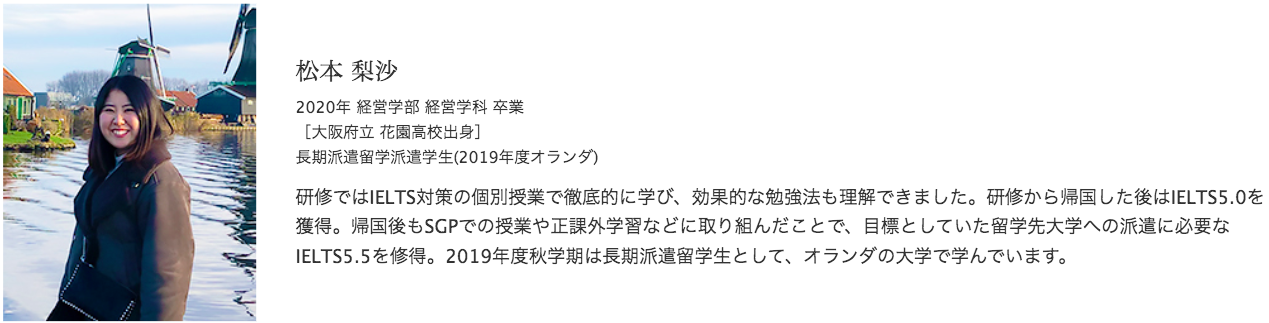 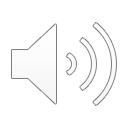 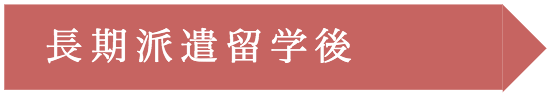 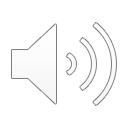 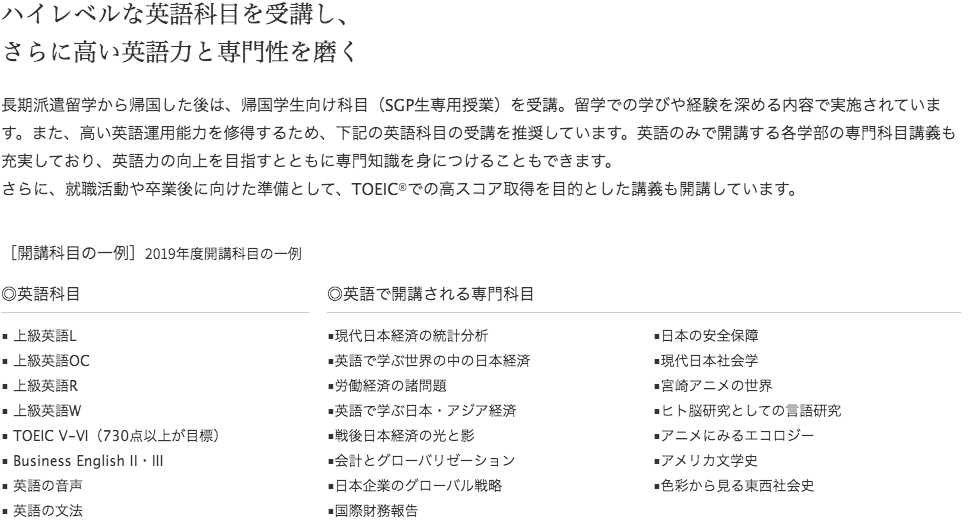 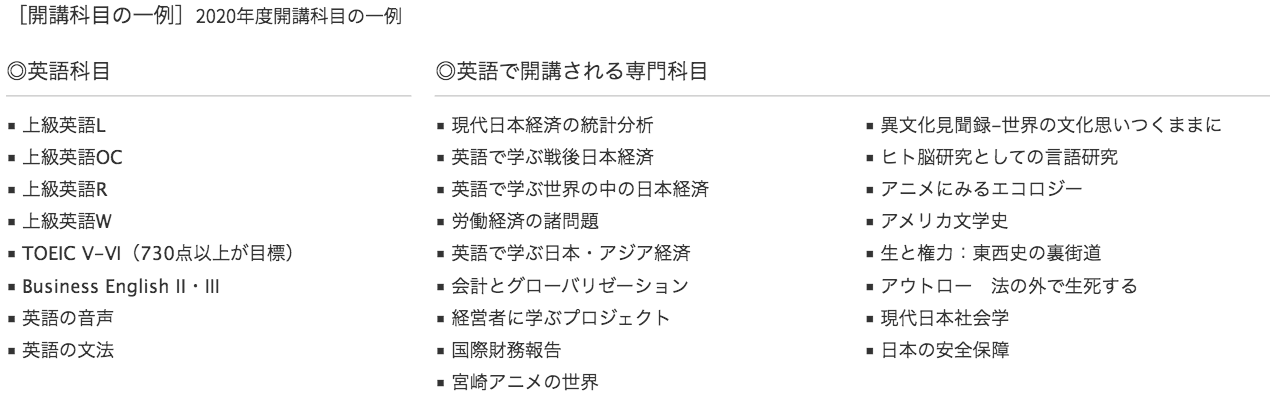 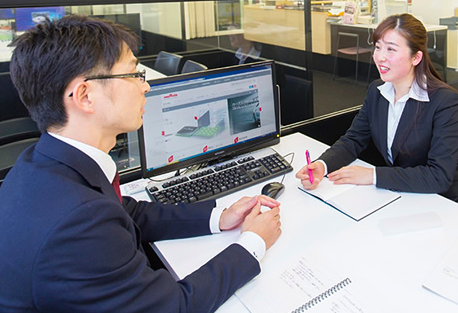 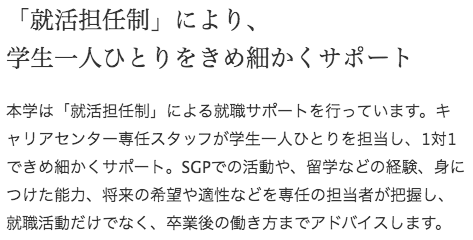 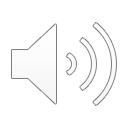 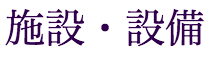 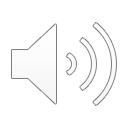 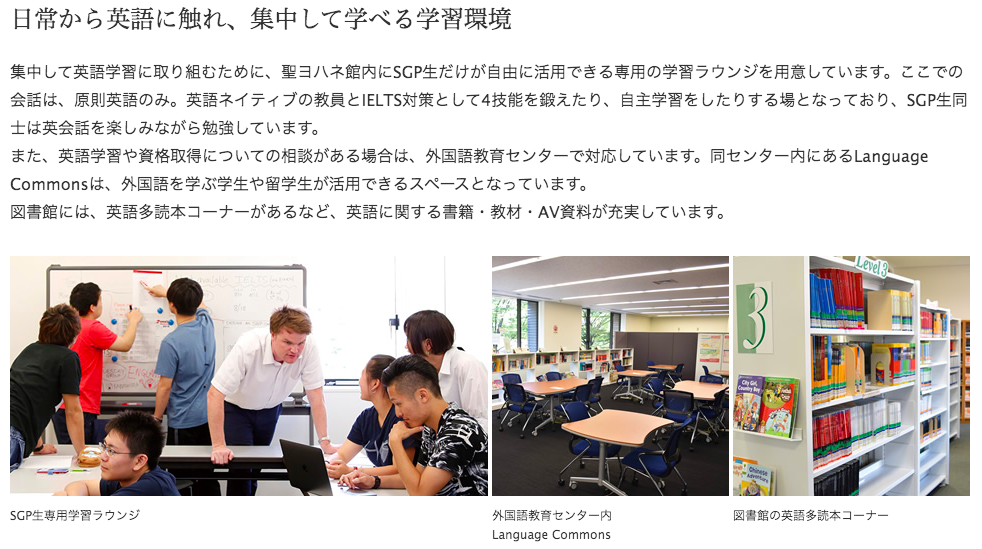 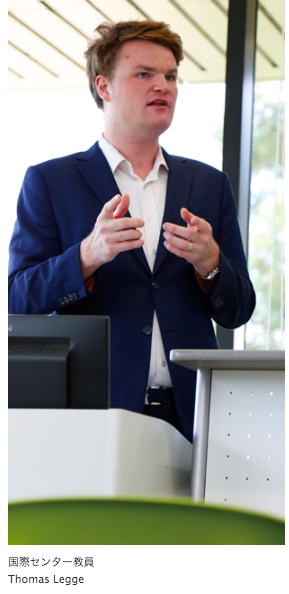 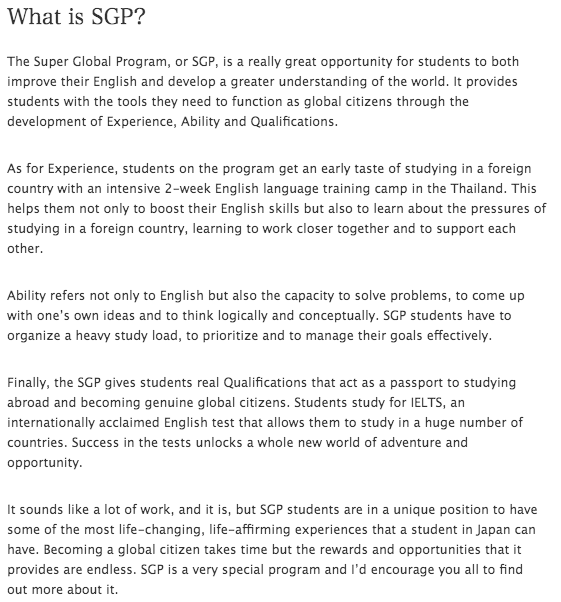 募集要領
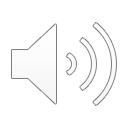 《募集人数》　最大5名
　《応募条件》　(1)20年度生であること（経営学部ビジネスデザイン学科生を除く）
　　　　　　　　　 (2)SGPの趣旨を理解し、長期派遣留学を目指していること
　　　　　　　　　 (3)申し込み時に、以下のうちいずれかの証明書類を提出できる者
　　　　　　　　　　　・TOEIC(公開テスト) 575点以上　・TOEFL ITP 470点以上
　　　　　　　　　　　・TOEFL iBT 55以上　　　　　　　　・IELTS 5.0以上
　　　　　　　　　　　・英検 準1級以上
　《選考方法》　面接選考（英語で実施します）
　《募集日程》　12月頃に募集を行い、面接選考は秋学期試験終了直後に行う予定
　　　　　　　　　 ※秋学期開始以降に、改めてM-Port等でお知らせします

　《 その他 》 　合格者は、2021年度春学期より、SGP生として21年度生とともに活動をス
　　　　　　　　　 タートします(2021年度より、SGPは1年次生と2年次生の合同クラスとなり
　　　　　　　　　 ます)。
SGPに関する情報
・SGPページ(本学webページ)
　　https://www.andrew.ac.jp/international/sgp.html

　・関連動画
　　　SGPで英語漬けの日々(1)
　　　　https://youtu.be/PC7O8LBkJo4

　　　SGPで英語漬けの日々(2)
　　　　https://youtu.be/lUp2_jgYKfA

　　　僕がなぜ、英語を話せるようになったのか
　　　　https://youtu.be/TRUbLbOFDBE

　　　留学から帰国したSGP生の対談
　　　　https://youtu.be/OR9hhiCLPXo
問い合わせ
質問は、国際センターまでメールでお寄せください。

　　　メールアドレス：haken@andrew.ac.jp
　　　
　　　必ず、メールの件名に「質問：SGPについて」と入力してください。
　　　また、本文には必ず「学籍番号と氏名」を入力してください。